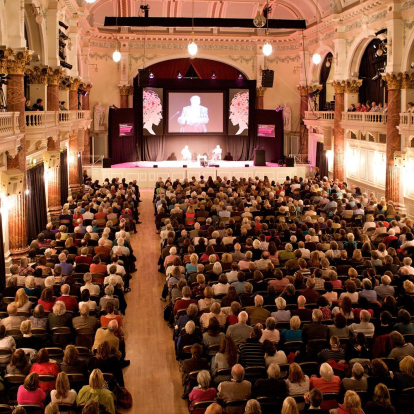 UKCS 2024
Cheltenham, Gloucestershire
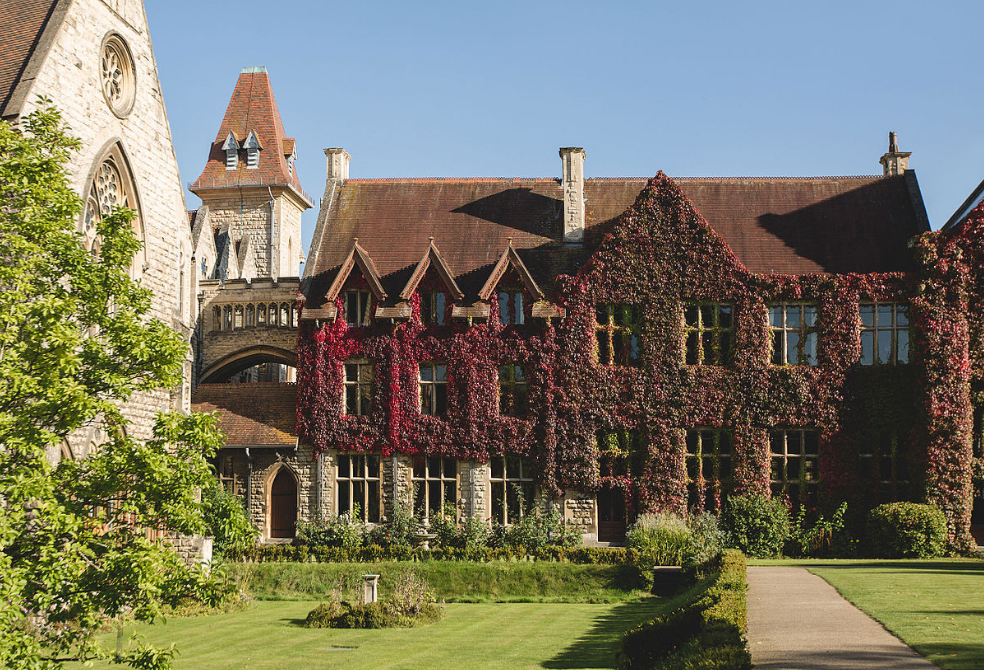 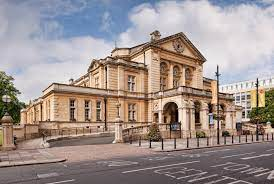 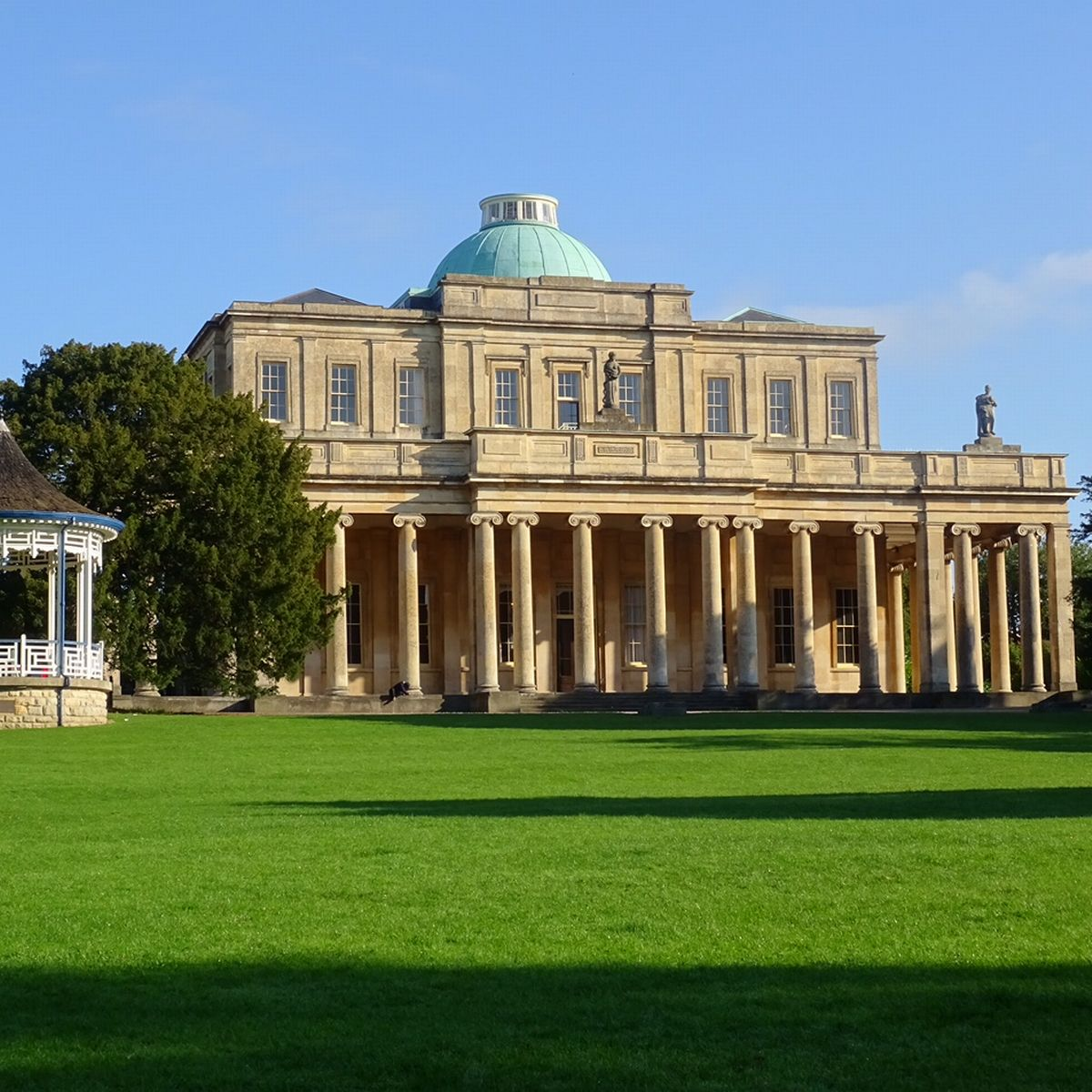 Why visit Gloucestershire?
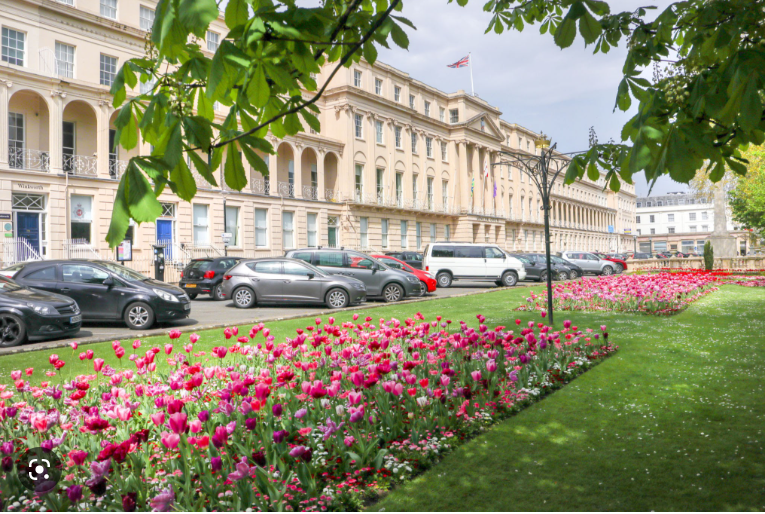 Spa town
Cotswolds
Gloucester Cathedral
Gloucester Rugby
Cheltenham Racecourse
The Cotswolds
Easy Access
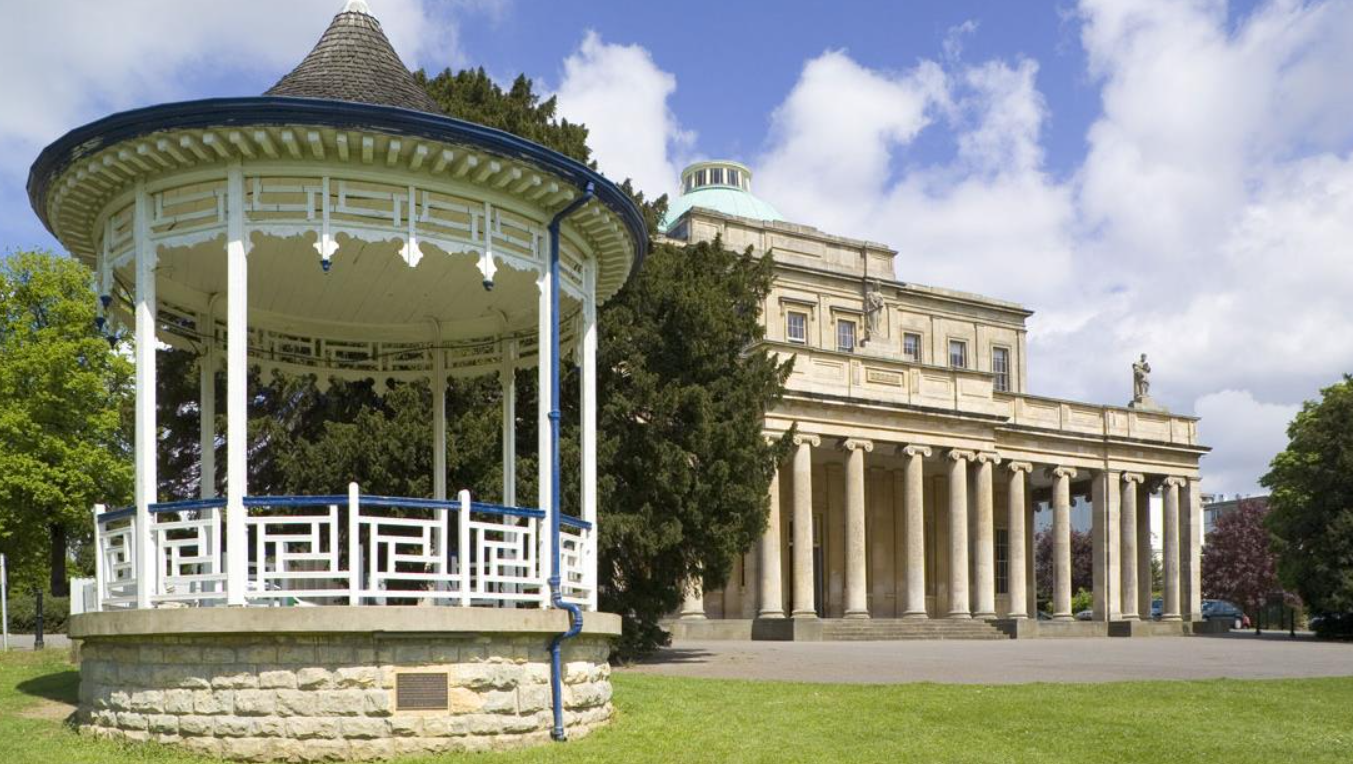 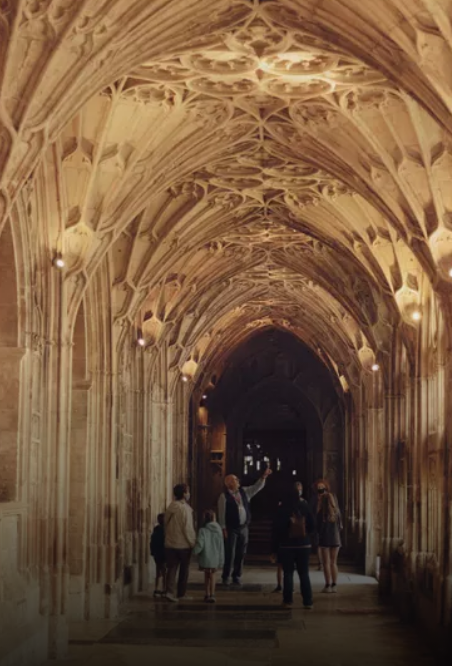 Our Team: Breadth and Depth
Urogynae Consultants
Colorectal Consultants 
Microbiology Consultant 
Pain Consultant 
Advanced Urogynaecology Practitioners (Nurse and Physio)
Nurse Practitioner 
Pelvic Health Physiotherapists
Continence Nurses 
Specialist Midwife
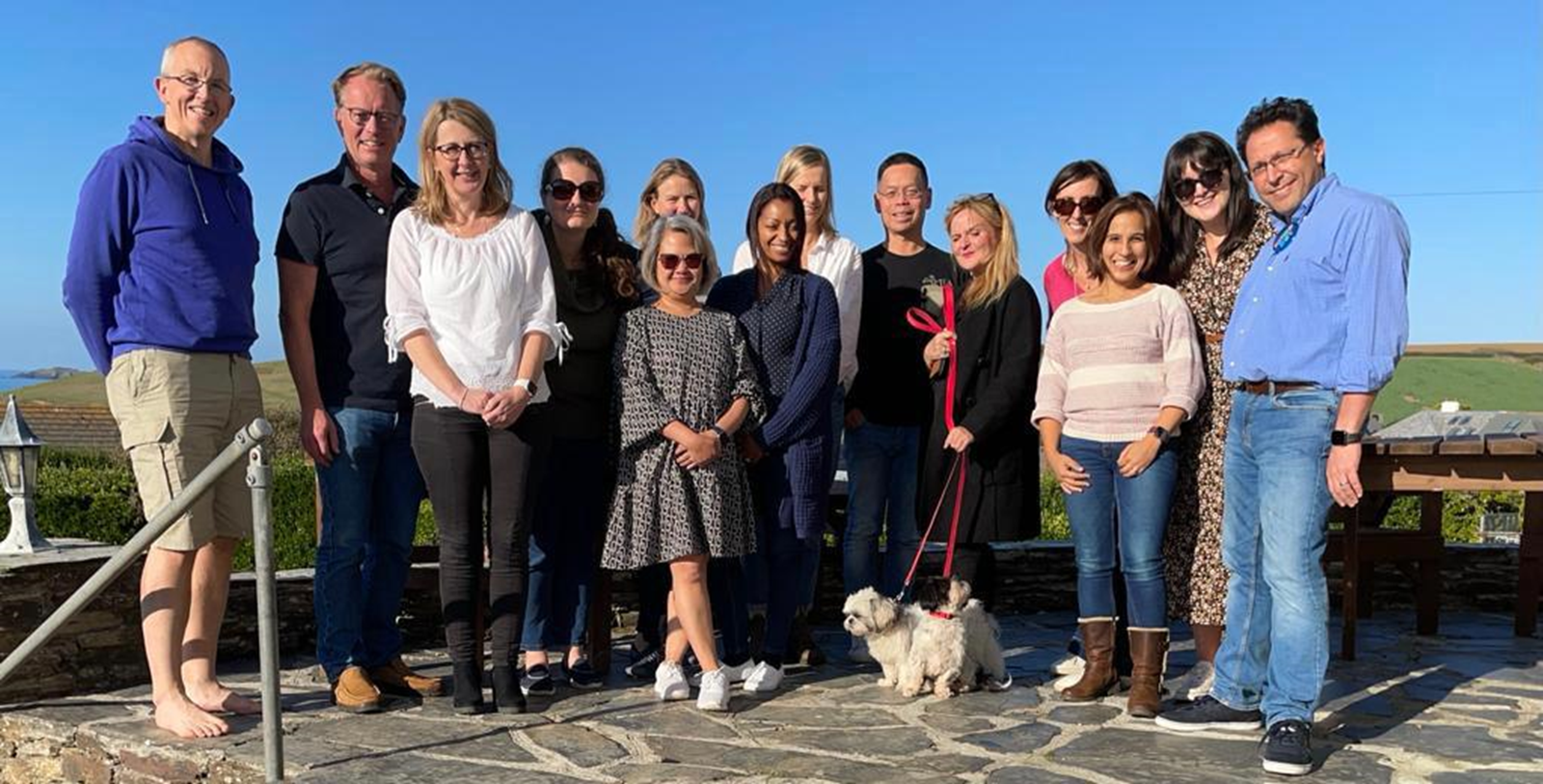 UKCS - Themes
The frail/older patient – “Dealing with Dementia”:
Relatives
Clinical staff 
Management options
UKCS - Themes
The frail/older patient – “Dealing with Dementia”:
Relatives
Clinical staff 
Management options
Advances and innovations in Education for:
Patients
Clinical Staff
UKCS - Themes
The frail/older patient – “Dealing with Dementia”:
Relatives
Clinical staff 
Management options
Advances and innovations in Education for:
Patients
Clinical Staff 
Recurrent UTI’s
Complex UTI MDT and newer management options
Primary care 
Integrated working relationships with the community
See you next year!